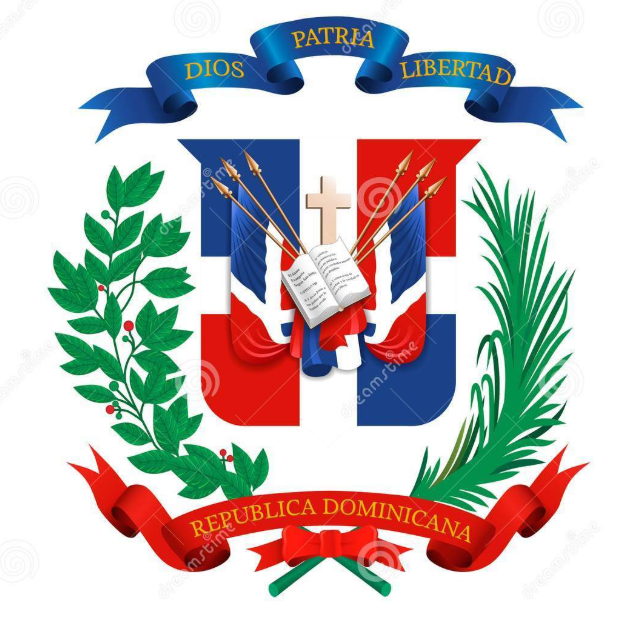 COMISIÓN DE VEEDURÍA CIUDADANA COVID-19
DECRETO 145/20
seguimiento y veeduría a las compras y contrataciones de emergencia durante la pandemia de covid-19
INFORME FINAL
Julio 16 de 2020
[Speaker Notes: Para hoy: validar este esquema general y complementar en la reunión con Laura para bajarlo a un mayor nivel de detalle si es necesario para la reunión del miércoles con Daniel.]
TEMAS
GESTION DE LA COMISION
Gestión de la Comisión
Reuniones regulares 3 veces por semana

Seguimiento a los avances del equipo de asistencia técnica

Coordinación con la DGCP e intercambio de información entre equipos técnicos

Contacto y seguimiento con las instituciones
CARACTERIZACION DE PROCESOS POR FASES
Fases
54
Fases
Número de procesos por institución
75%
Presupuesto Programado
RD$13.432 Millones
Temas planteados por la Comisión
Publicación de actas de adjudicación (Mayo 29)
De 38 procesos adjudicados 28 tienen actas publicadas
Publicación de actas de adjudicación
100%
100%
100%
Publicación de contrato/orden de compra (Mayo 29)
De 38 procesos adjudicados 32 tienen Contratos/ orden de compra
Publicación de contrato/orden de compra
Publicación de Informe Final (Mayo 29)
Publicación de Informe Final
Numero de días para recibir propuestas (Promedio)
Promedio de días para evaluar propuestas
Resumen
Hay ganancias importantes en los procesos que cumplen con la publicación de documentación en el portal institucional y transaccional.

El número de días para presentar propuestas se ha aumentado 1.5 veces y el número de días para evaluar propuestas se ha aumentado 1.7 veces
AVANCES Y LOGROS
Avances y logros
Disposición desde el Gobierno para realizar la vigilancia de los procesos
Presentación de propuesta para la creación de un mecanismo para estandarizar los procesos de compra de emergencia.
Acogimiento y creación por parte del Gobierno de la guía para las compras y contrataciones declaradas de emergencia.
Avances y logros
Respaldo del Gobierno y de las instituciones a las iniciativas y recomendaciones presentadas por la Comisión.
Creación de un espacio de coordinación con la DGCP.
Respuesta oportuna y amplia de las instituciones a los requerimientos de la Comisión
Avances y logros
Los procesos declarados desiertos y cancelados por gestión de la Comisión de Veeduría y de la DGCP representan un 14% del presupuesto programado (RD$1.1819 Millones).
RECOMENDACIONES
Áreas de mejora
Áreas de mejora
Marco normativo
Ajuste progresivo y gradual 
Mejoramiento de  áreas especificas, planificación por ejemplo
Mecanismos de control preventivo
Reforzar el cumplimiento en la publicación de información

Gestión de información
Fortalecer el equipo interdisciplinario de gestión de información
Difusión y uso de la  información
Sistematización de buenas practicas y lecciones aprendidas para el aprendizaje interinstitucional
Áreas de mejora
Seguimiento continuo

El seguimiento continuo como un instrumento de política   publica para promover un proceso de transformación institucional
Enfoque preventivo y constructivo
Institucionalización del seguimiento para garantizar la eficiencia y trasparencia
Devolución de resultados a instituciones y al Gobierno
Promover, coordinar y dinamizar espacios de diálogo entre los técnicos de las DGCP y las entidades gubernamentales para la discusión e intercambios de experiencias y lecciones aprendidas en compras públicas.
Fortalecimiento de instituciones especiales, por ejemplo PROMESE.
El Observatorio de Contratación Pública es una iniciativa del sector privado de la RD de carácter independiente y sin animo de lucro , con una cativa participación e involucramiento del sector publico  promovido por ciudadanos, organizaciones y empresas que buscan estudiar y proponer medidas necesarias para realizar un control social y aportar la fortalecimiento institucional en la gestión de contrataciones publicas para:
Integrar a expertos, profesionales, académicos, interesados en la temática de la contratación pública comprometidos con el objetivo de gestionar un cambio de cultura en todos los actores que interactúan en el Sistema Nacional de Contratación Pública: instituciones, proveedores (MIPYMES, mujeres y sectores productivos), y la sociedad.

Analizar desde la perspectiva legal y operativa, los sistemas vinculados como son el de Planificación e Inversión Pública, la administración financiera del Estado y los sistemas de control interno y externo, de manera tal que su interacción aporte a la transparencia, la concurrencia y la integridad en el sistema de compras y contratación pública.

Continuar desarrollando capacidades en el personal técnico de la Dirección General de Contrataciones Públicas.

Mejorar su eficiencia, tanto desde la perspectiva de las Entidades Estatales como de los Proveedores (as) del Estado.

Continuar difundiendo y promover la consolidación del Portal Transaccional de Contrataciones Públicas, como herramienta indispensable para la gestión en línea de los procedimientos de contratación.
Identificar nuevas formas para continuar facilitando el acceso de los (as) Proveedores (as) al mercado público.

Fomentar políticas de Investigación, Desarrollo e Innovación (I+D+I) a través de la contratación pública.

Promover la profesionalización del personal que trabaja en la Contratación Pública, para que su perfil contribuya a mejorar el Sistema Nacional de Compras Públicas, por su impacto en los servicios que recibe la ciudadanía, y por la incidencia que tiene el accionar público en la percepción de ésta sobre la administración pública y en la gobernanza.

Continuar promoviendo el conocimiento sobre el Sistema Nacional de Contrataciones Públicas y los demás sistemas vinculados en los proveedores (as) y asociaciones gremiales representativas y presentar alternativas de solución a los problemas que sean detectado.

Favorecer la cooperación y colaboración interadministrativa y público- privada en la contratación pública.

Continuar promoviendo el uso de la contratación pública como herramienta de desarrollo de los sectores productivos nacionales.